II CONGRESSO NACIONAL MULTIPROFISSIONAL E INTERDISCIPLINAR EM ATENÇÃO PRIMARIA A SAÚDE – CMIAPS2023
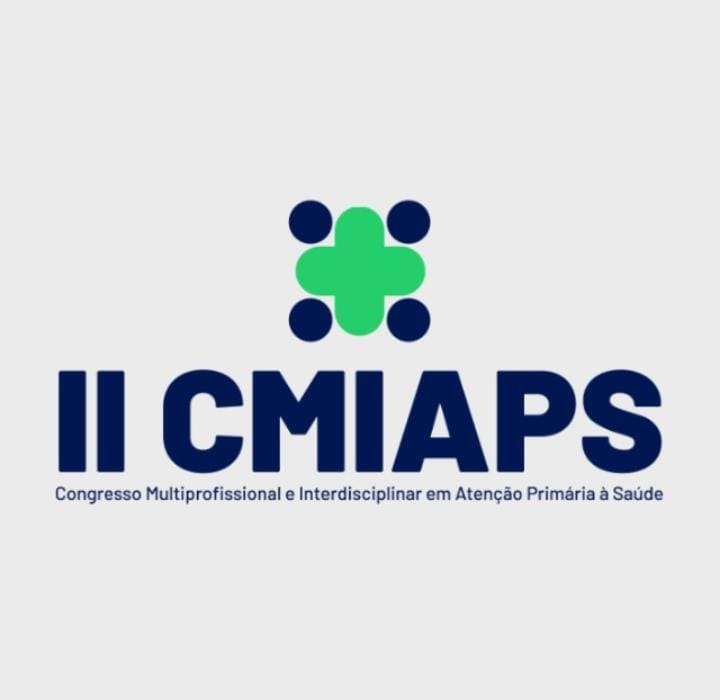 Titulo, Fonte Time New Roman , Tamanho 36, Centralizado
Autor, co-autor........ Fonte Time New Roman , Tamanho 24
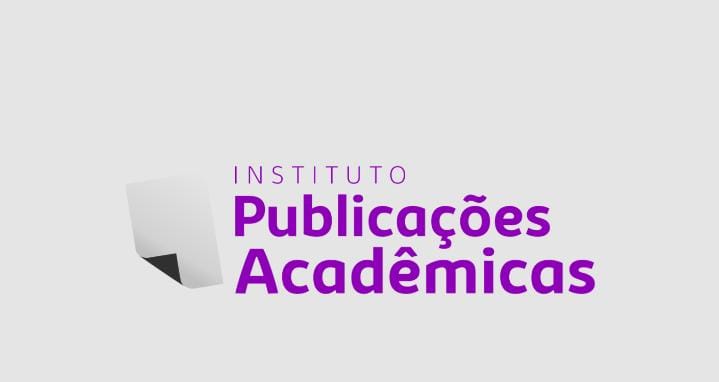